Our School
Model General Lyceum of Heraklion
MODEL SCHOOLS IN A NUTSHELL
-What is the purpose of model schools in general ?
Model schools are school units in all levels of education , where new teaching tools, educational approaches and teaching methods are tested.
They offer students the chance to participate in research programs.
-How do l join this high school ?
To join the Model General High Schools, you need to pass through strict exams in which you are tested on knowledge you have gained throughout the previous school years.
Like in every other school, at the end of the school year (late May), all students take exams to advance to the next grade.
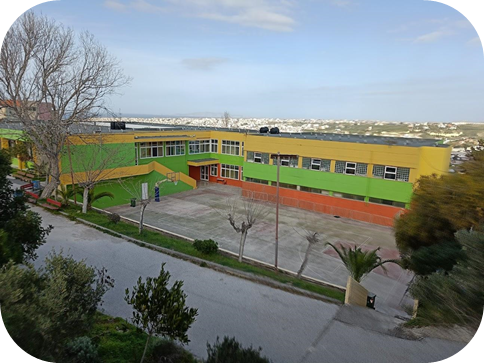 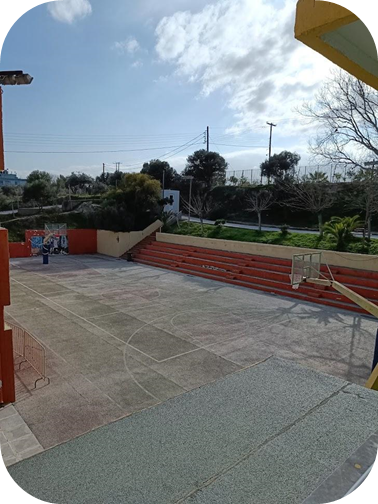 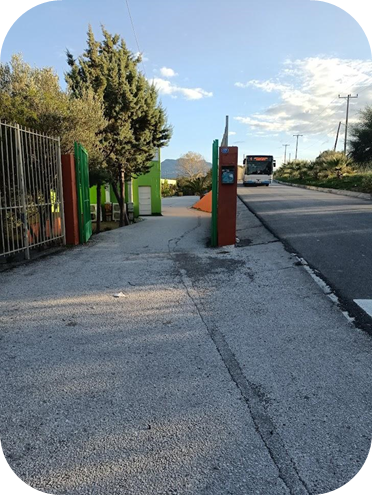 The main entrance
The basketball court
A Glimpse of our School
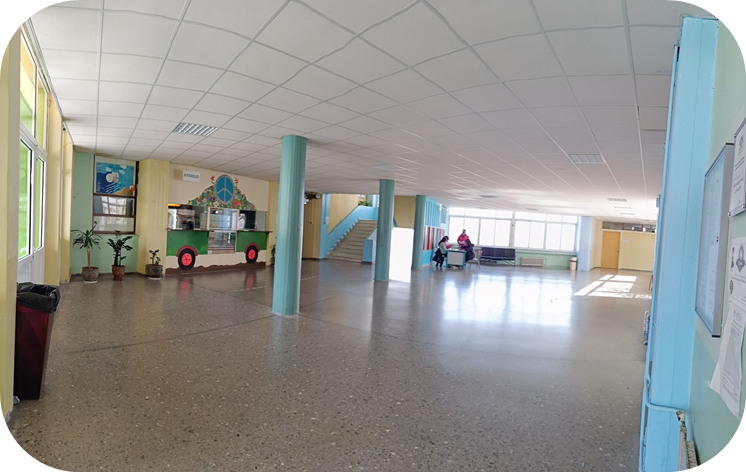 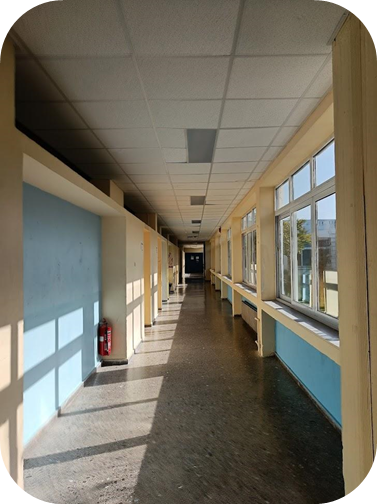 Interior
The canteen Area
A Glimpse of our School
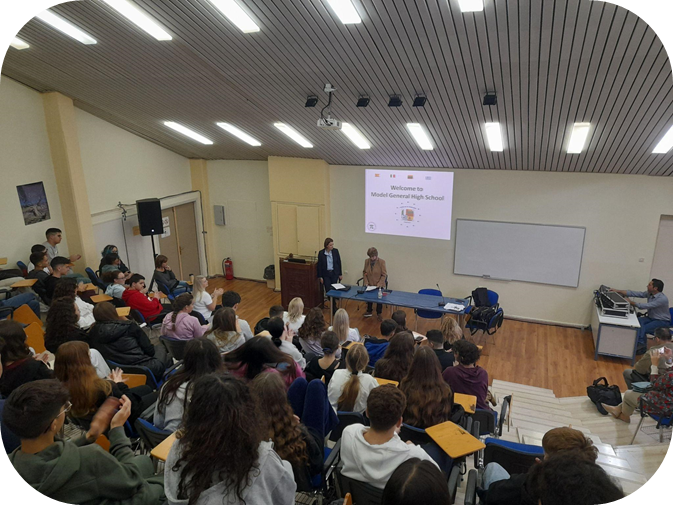 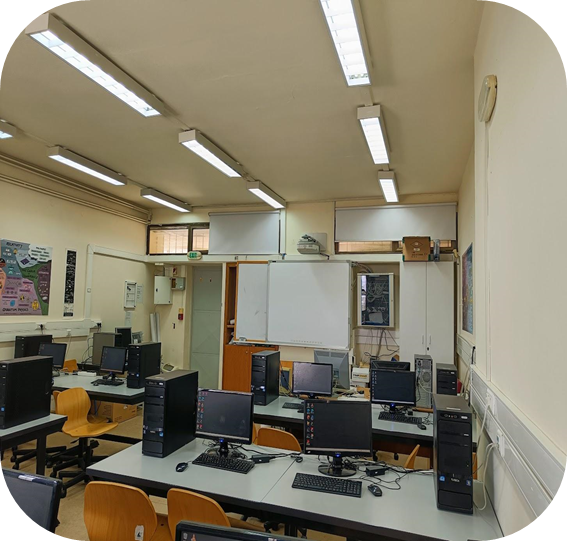 Our computer Science lab
Auditorium
A Glimpse of our School
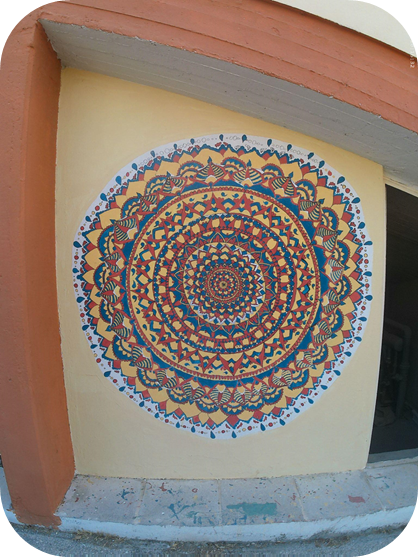 Student’s art work
A Glimpse of our School
After School Clubs
What do they have to offer?

These clubs are a great way to learn more about a subject you may be interested in.
Students acquire knowledge through engaging ways of teaching, a notable example is being taught about the wildlife and gardening whilst being in nature.
It is a way of socializing since participants get to know, students from other grades.
What can you do in after-school clubs?

Clubs cover topics that the school curriculum doesn’t cover: a wide variety of subjects and activities, from learning poetry, movie making to science and robotics.
STEM CLUB
Experiments in the lab 
Water quality 
Filters
Arduino
Handmade wax ointment

Competitions
1st place in the International Stem Hackathon Competition
Creative Writing Club
We are a group of students from all three grades of our school who enjoy creative writing
We take part in a lot of writing exercises, which help us come up with ideas, and simultaneously improve our writing skills
We try to individually create various short stories and poems, some of which we sign up for different competitions
Our members have won competitions in and out of Greece in a wide range of writing categories
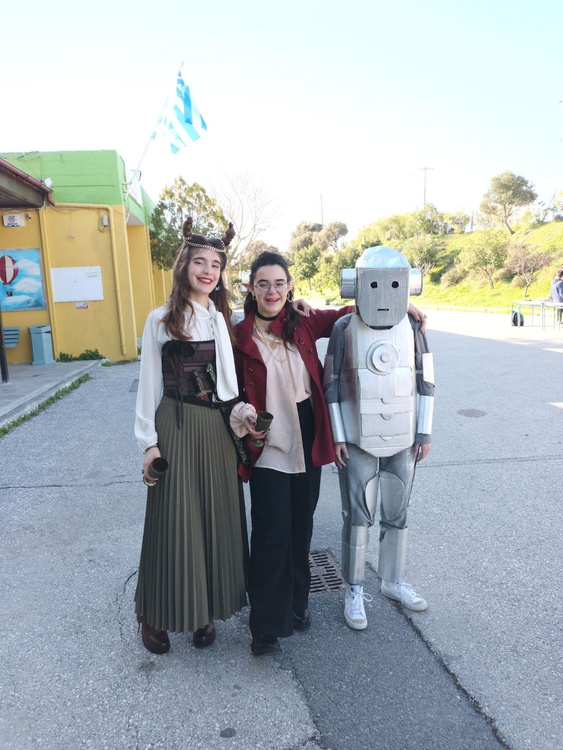 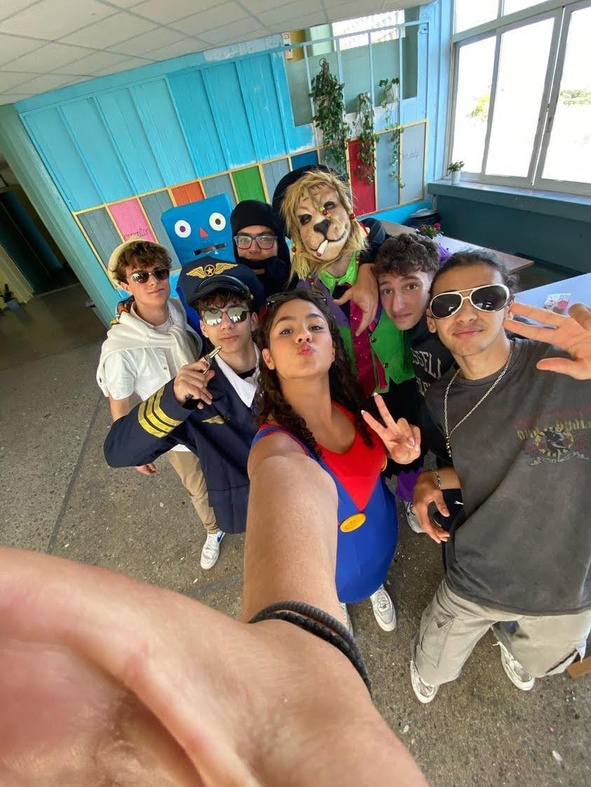 Activities
TSIKNOPEMTI
A day when everyone dresses up as anyone they want
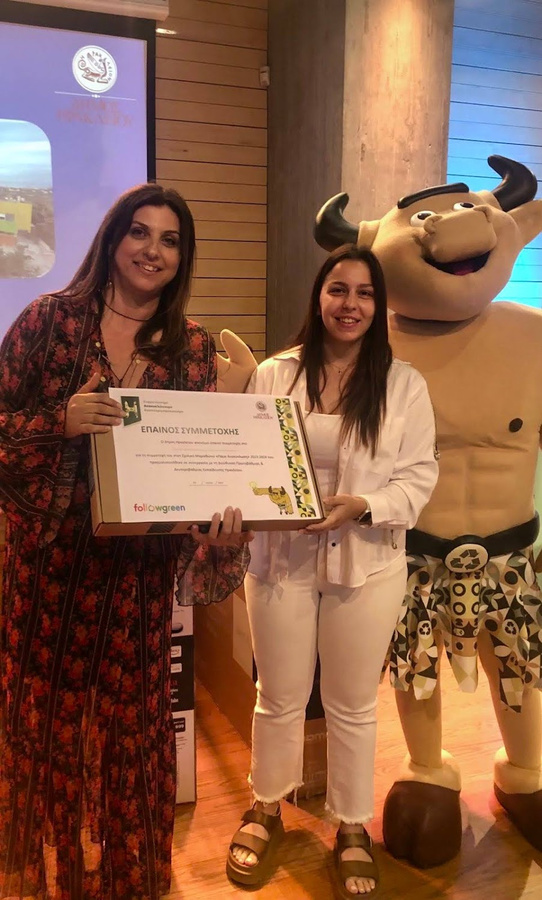 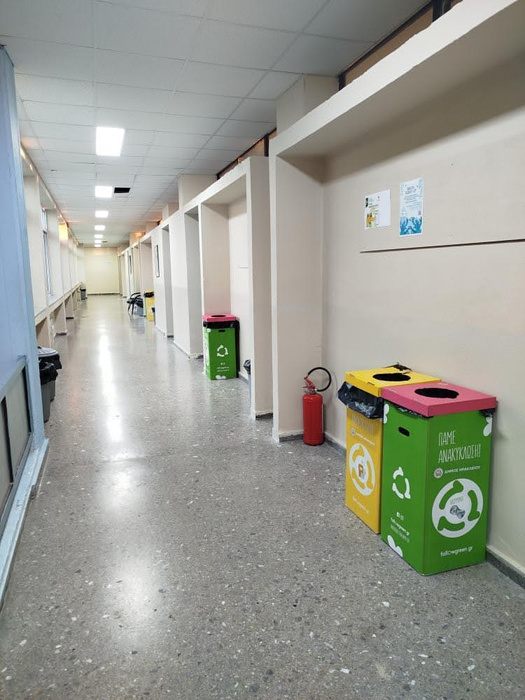 Activities
RECYCLING COMPETITION
With other schools in our region
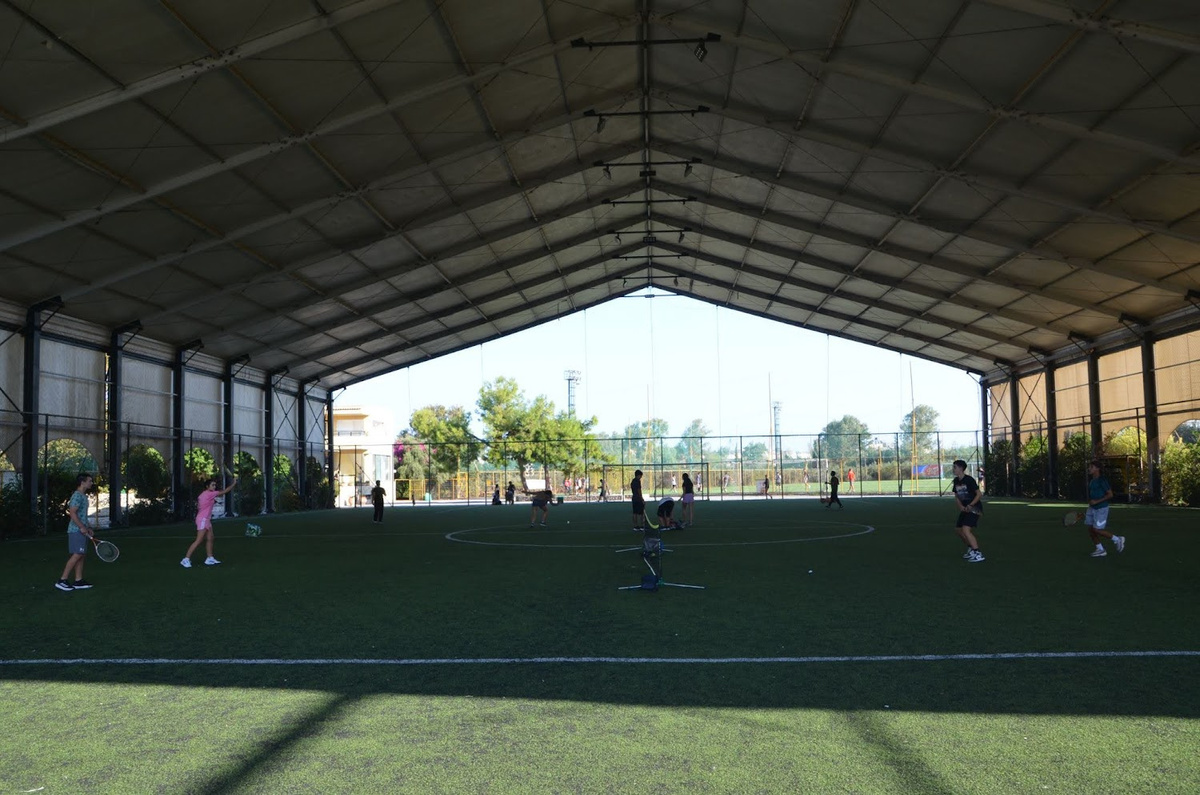 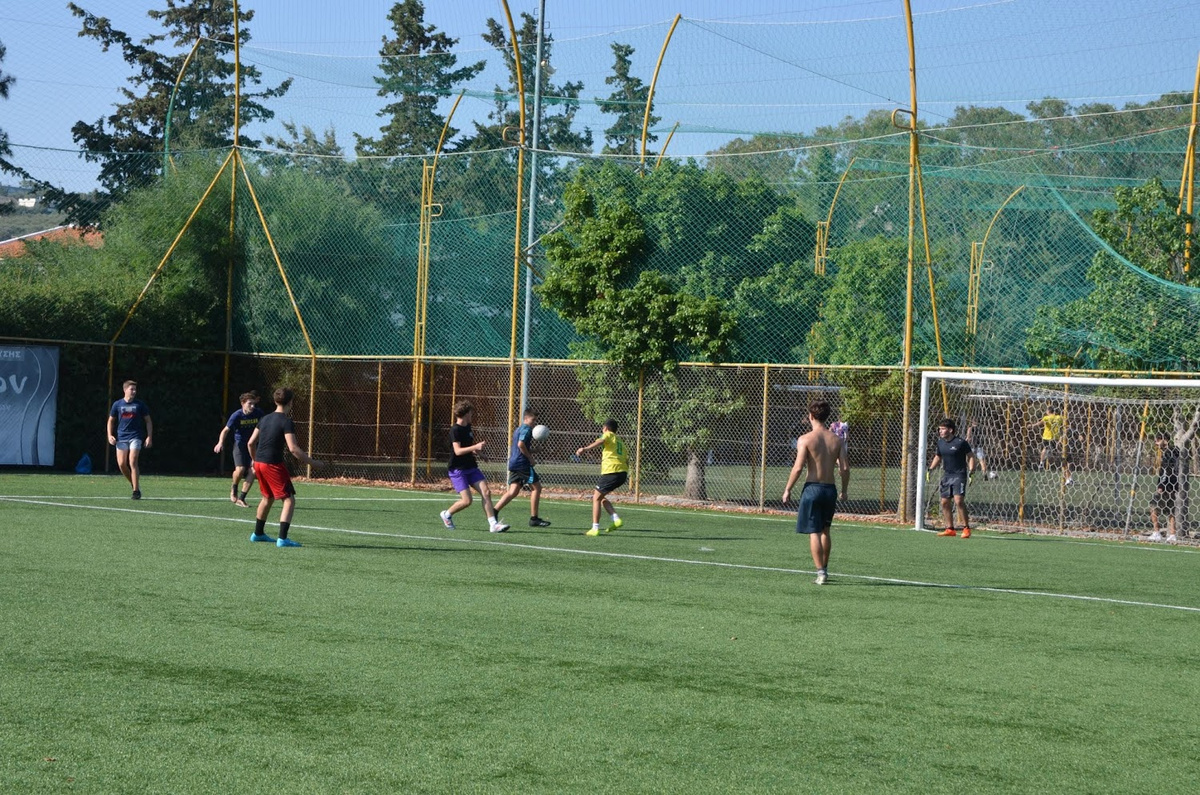 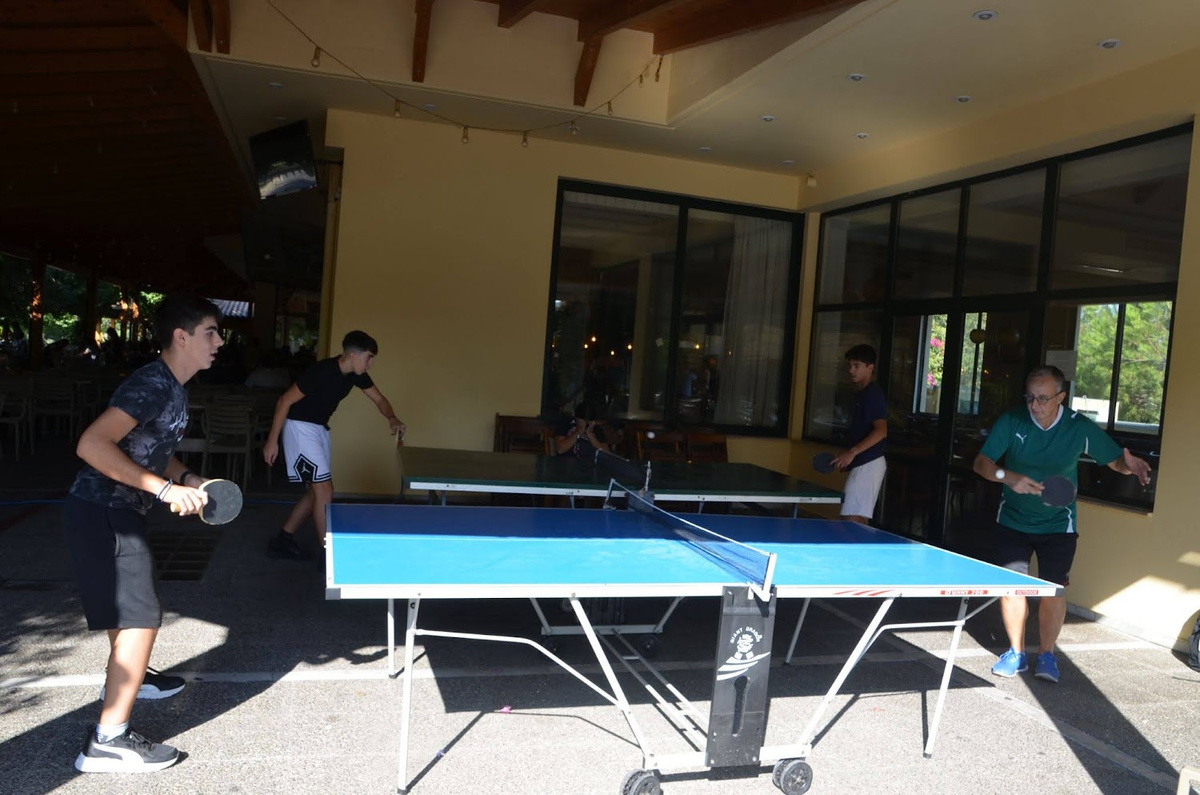 International Day of Sport
Thank you for listening